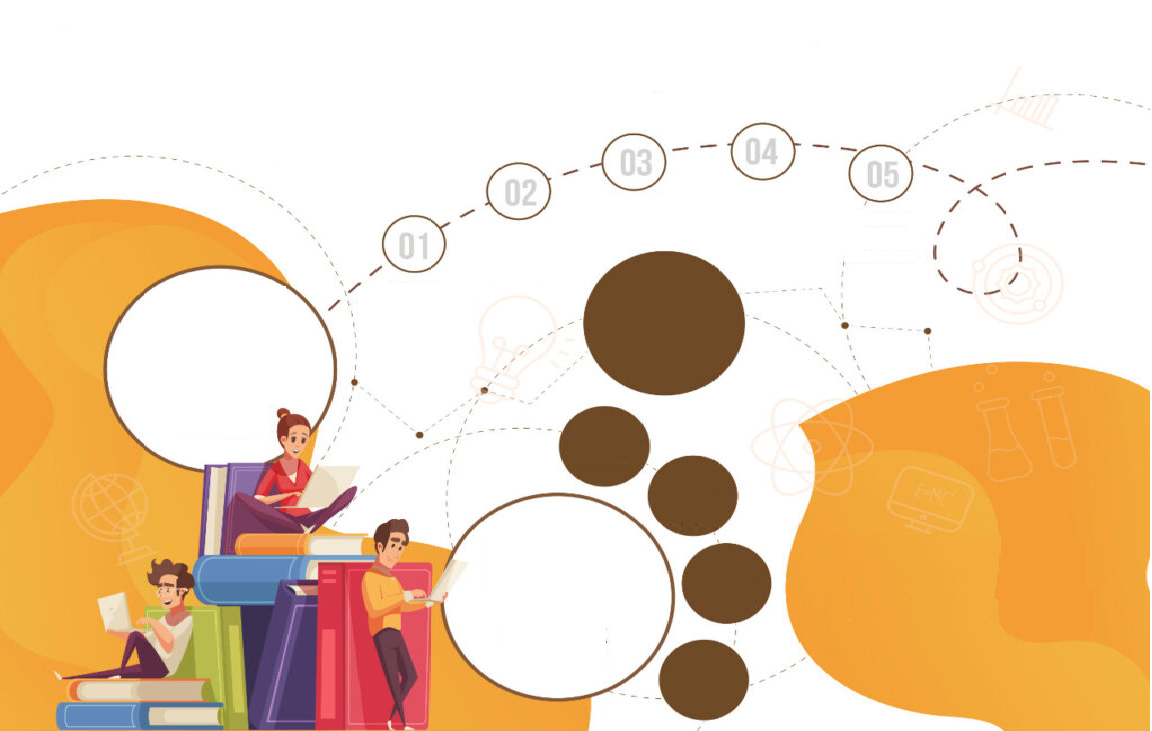 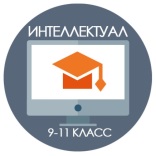 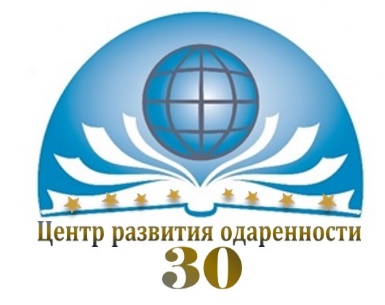 ГОСУДАРСТВЕННОЕ БЮДЖЕТНОЕ УЧРЕЖДЕНИЕ ДОПОЛНИТЕЛЬНОГО ОБРАЗОВАНИЯ КРАСНОДАРСКОГО КРАЯ «ЦЕНТР РАЗВИТИЯ ОДАРЕННОСТИ»ОЧНО – ЗАОЧНОЕ ОБУЧЕНИЕ (С ПРИМЕНЕНИЕМ ДИСТАНЦИОННЫХ ОБРАЗОВАТЕЛЬНЫХ ТЕХНОЛОГИЙ И ЭЛЕКТРОННОГО ОБУЧЕНИЯ) ДИСТАНЦИОННЫЕ КУРСЫ «ИНТЕЛЛЕКТУАЛ»
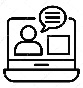 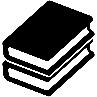 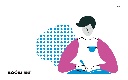 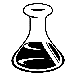 групповое и 
индивидуальное 
консультирование 
на платформе 
Skype или Zoom
получение методических комплектов
ЗАЧЕМ ЭТО НУЖНО
подготовка к региональному этапу всероссийской олимпиады школьников
выполнение 
практических 
работ
24 
ПРЕДМЕТА
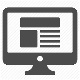 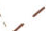 СОТРУДНИЧЕСТВО
изучение предметов 
в формате видеолекций, самостоятельное изучение материала по методичкам
Кубанский государственный 
университет
Кубанский государственный 
 технологический университет
Армавирский государственный педагогический университет
Кубанский государственный
    университет физкультуры, 
спорта и туризма
ПРЕИМУЩЕСТВА
поступление 
в ВУЗ без вступительных испытаний
ЧТО ТАКОЕ ДИСТАНЦИОННЫЕ КУРСЫ «ИНТЕЛЛЕКТУАЛ»
КАК ЗАПИСАТЬСЯ НА КУРСЫ?
искусство
литература
русский язык
астрономия
экономика
право
Пройти электронную регистрацию
химия
история
экология
обществознание
география
www.cdodd.ru   
   https://p23.навигатор.дети
право
математика
информатика
биология
физика
350075, г. Краснодар,
     ул. Захарова, д.11
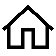 (861) -201 - 51 - 97
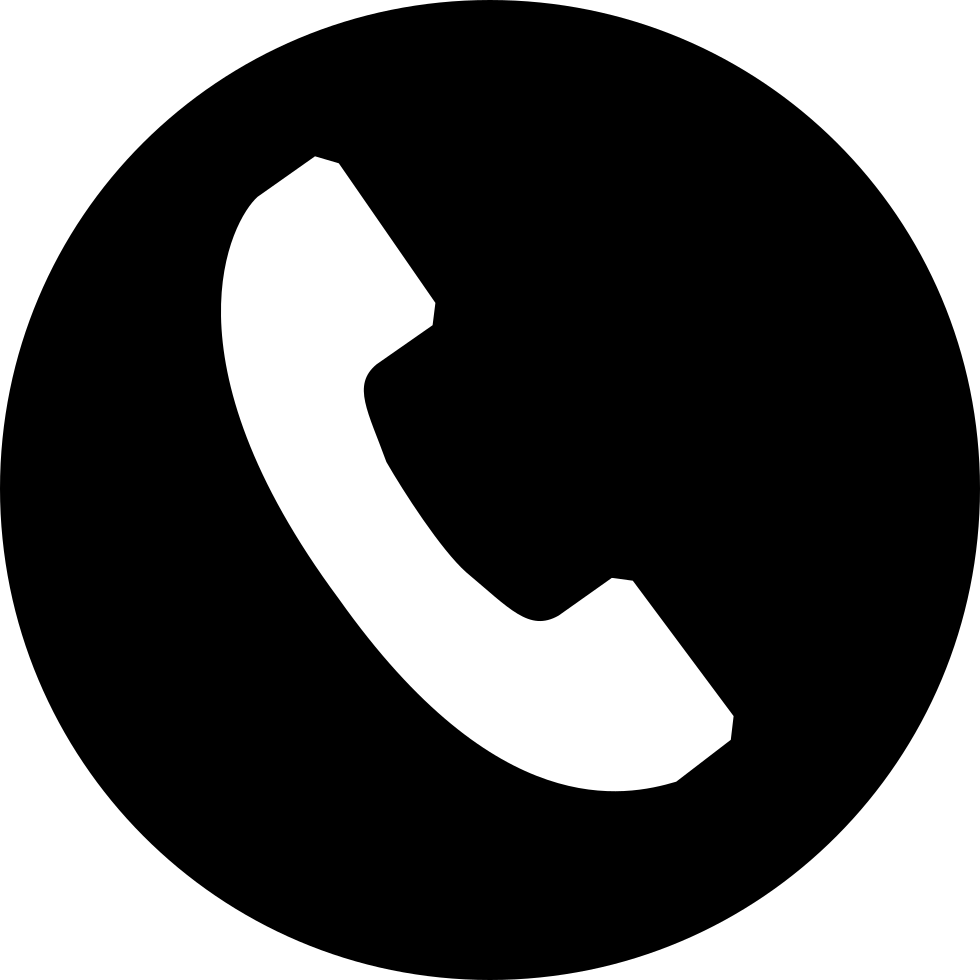 ПРИГЛАШАЮТСЯ И ЗАЯВЛЯЮТСЯ: ПОБЕДИТЕЛИ И ПРИЗЁРЫ, УЧАСТНИКИ:
E-mail: cro.krd@mail.ru
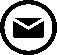 Языки: 
английский 
испанский 
итальянский французский китайский 
немецкий
@cro.odarenost.kk
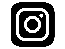 http://vk.com/crokrd
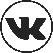 ВСЕРОССИЙСКОЙ ОЛИМПИАДЫ ШКОЛЬНИКОВ
РЕГИОНАЛЬНЫХ ОЛИМПИАД
ИНТЕЛЛЕКТУАЛЬНЫХ СОСТЯЗАНИЙ И ПРОФИЛЬНЫХ СМЕН
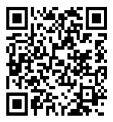 технология
физическая культура
ОБЖ